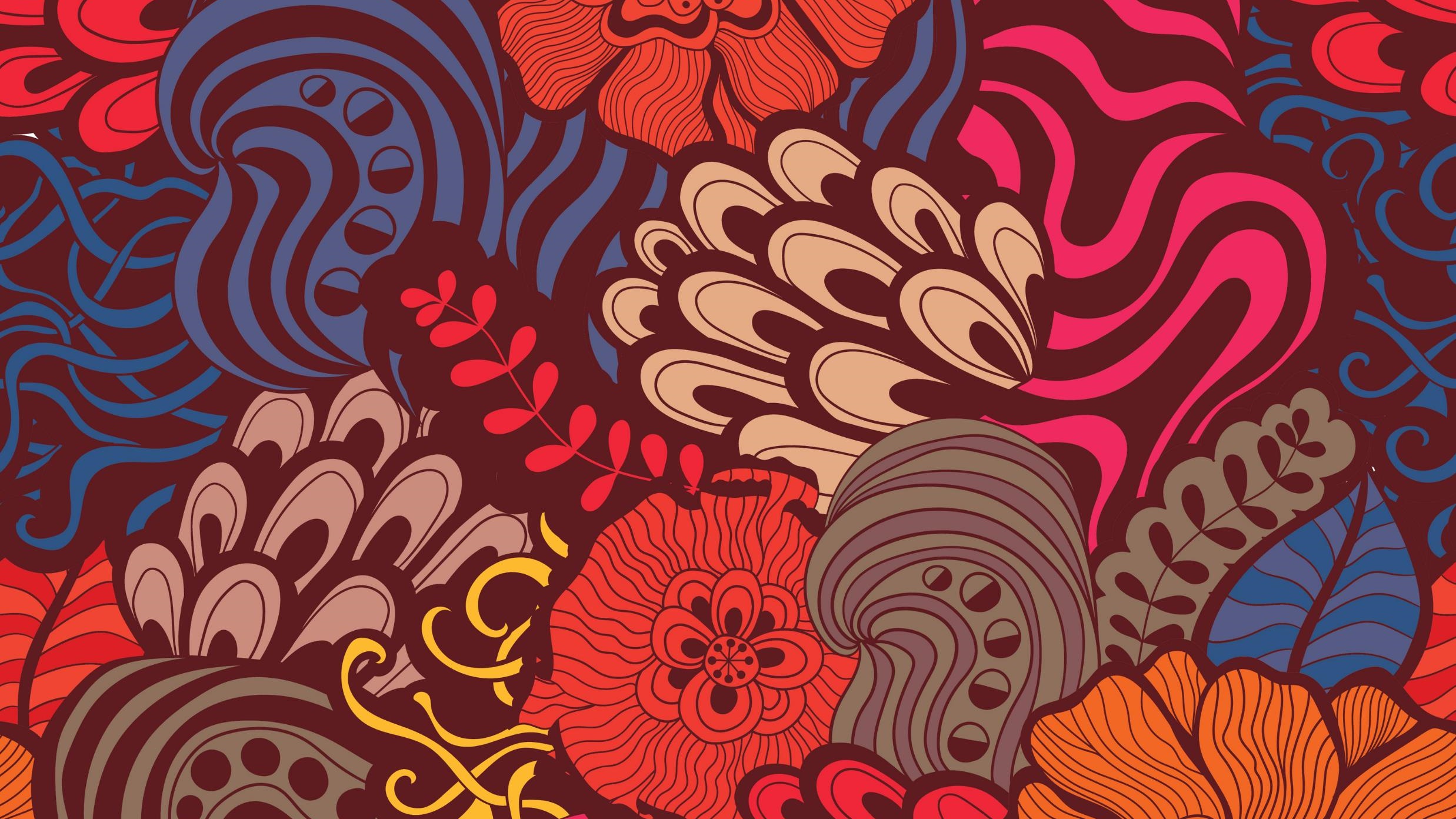 Offertaformativa
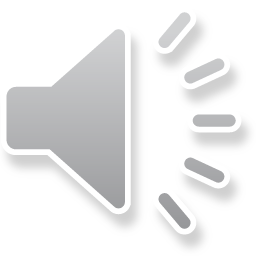 Scuola secondaria di primo grado
 Miccichè-Lipparini
2020-2021
SCICLI
La scuola secondaria di primo grado Miccichè –Lipparini si trova in Piazza Italia, nel cuore  del paese.
Risorse strutturali:
Aula docenti
Aula magna(al momento adibita ad aula)
Biblioteca( al momento adibita ad aula)
Palestra
Laboratorio di informatica
Laboratorio di scienze
Aule con LIM e connessione ad internet
Cortile interno
29/12/2020
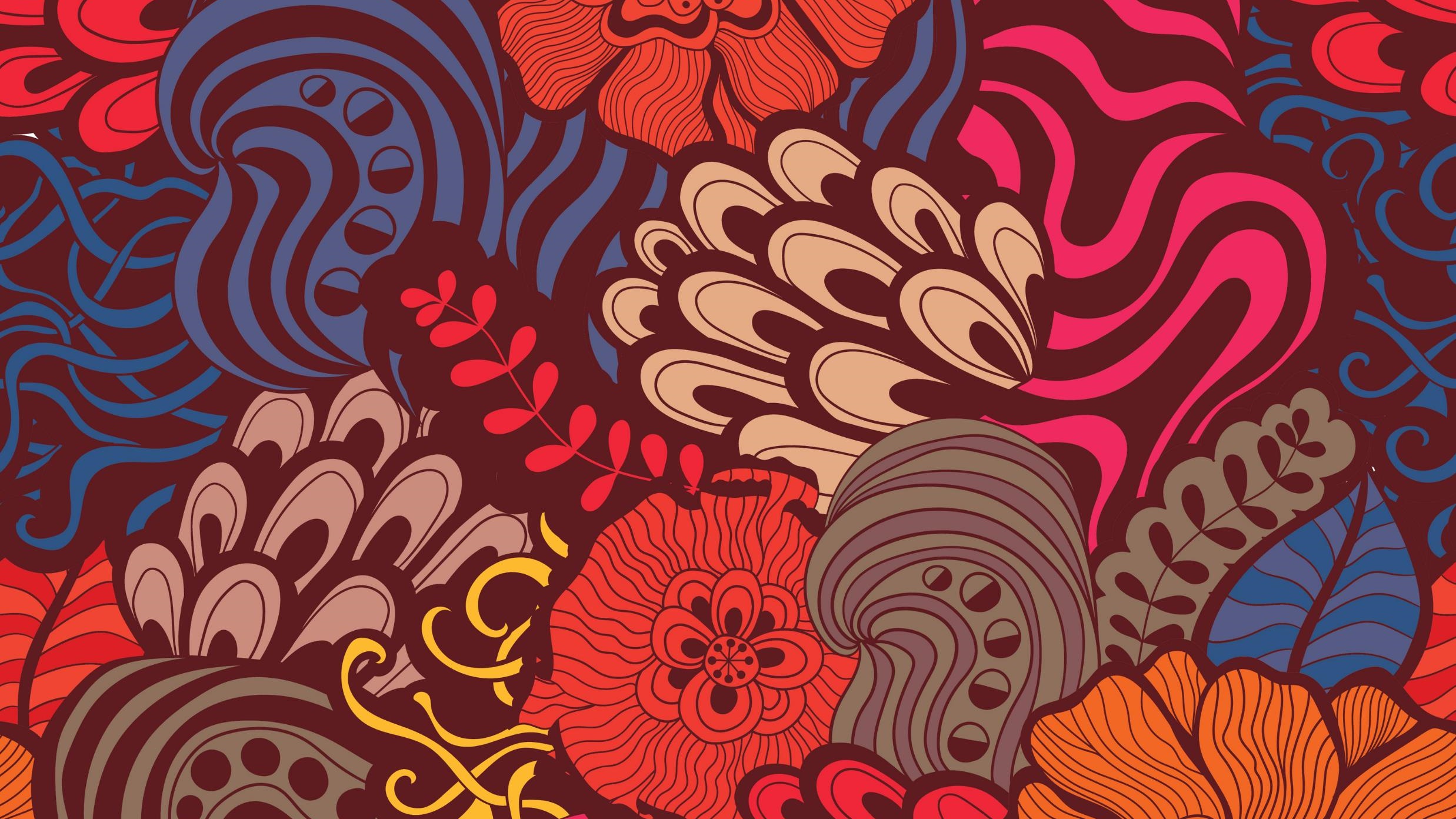 Organizzazione tempo scuola
Lo studio dello strumento impegna gli studenti per 2 ore settimanali pomeridiani
LA STRUTTURA DEL CORSO MUSICALE
Viene data l’occasione di studiare 1 di questi quattro strumenti
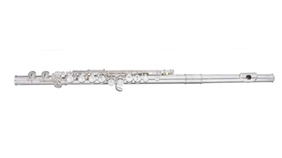 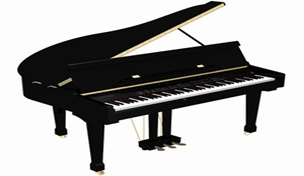 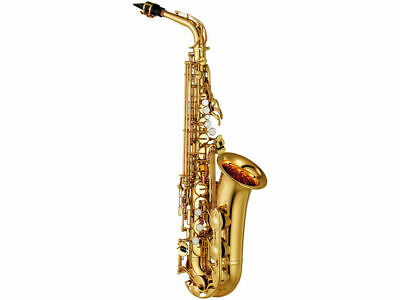 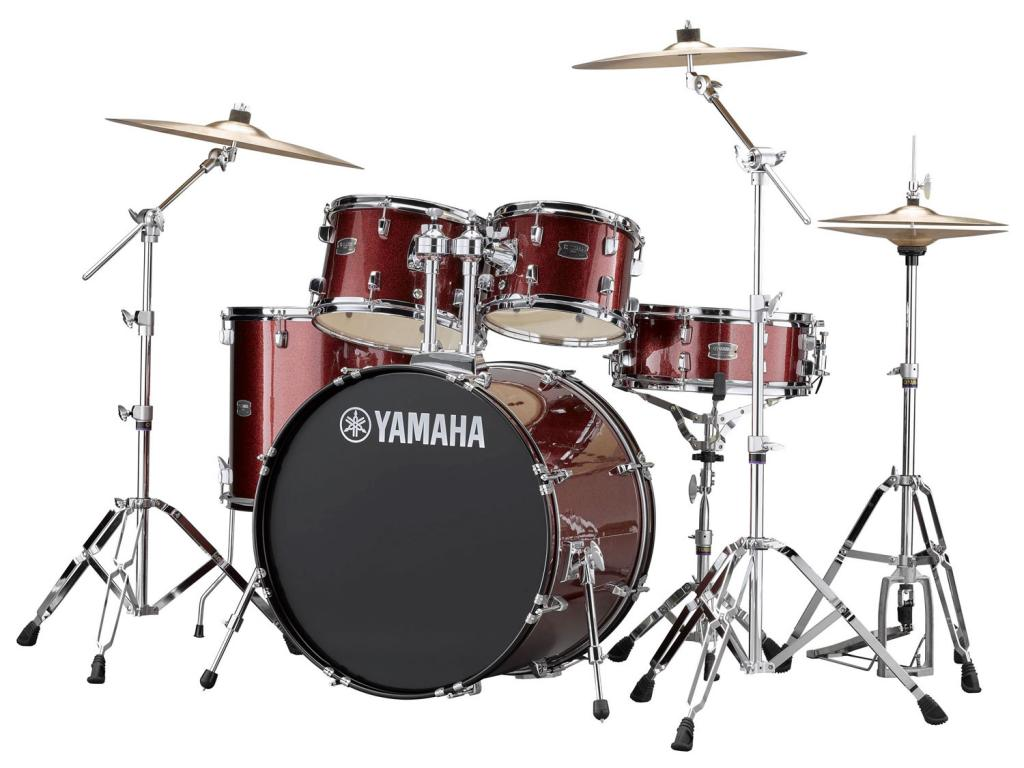 29/12/2020
Accesso all’indirizzo musicale(riferimento legislativo DM 201/99)
PER ACCEDERE:
UNA VOLTA ISCRITTI LA MATERIA DIVENTA CURRICOLARE
E’ obbligatorio NOLEGGIARE o ACQUISTARE lo strumento musicale.
E’ obbligatorio FREQUENTARE le lezioni per TUTTI gli anni di permanenza nella scuola.
Nella scheda di valutazione comparirà anche un VOTO relativo allo studio dello strumento, distinto da quello di educazione musicale.
Al termine dei 3 anni di studio, in sede di COLLOQUIO di ESAME, ogni candidato verrà valutato anche per le abilità relative allo strumento.
E’ necessario spuntare l’opzione INDIRIZZO MUSICALE nella domanda di iscrizione, indicando un ordine di preferenza dei 4 strumenti (non vincolante per la commissione);
E’ necessario superare un TEST ORIENTATIVO ATTITUDINALE che NON prevede alcuna conoscenza pregressa.
LE LEZIONI DELL’INDIRIZZO MUSICALE SONO TUTTE GRATUITE
29/12/2020
Distribuzione orariadelle classi a tempo normale e ad indirizzo musicale
* Nel monte ore delle materie interessate si inseriscono in modo trasversale le attività afferenti all’educazione civica
Orario di inizio e fine lezioni
29/12/2020
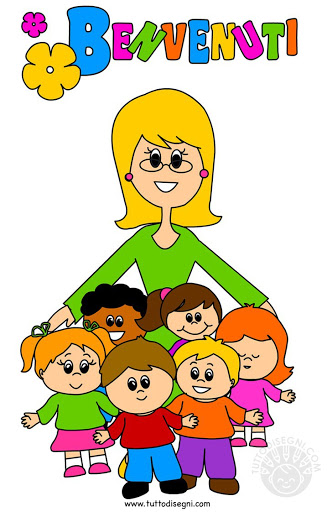 Progetti educativi
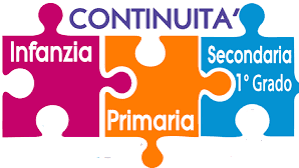 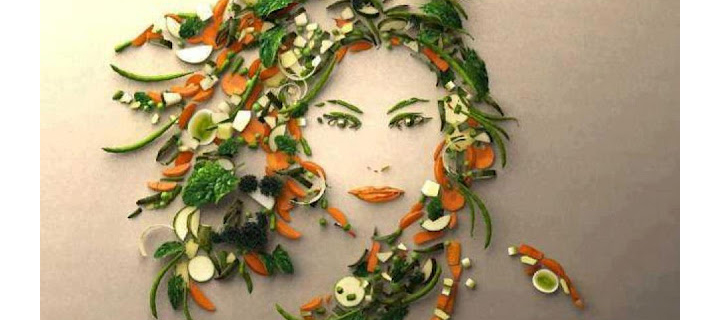 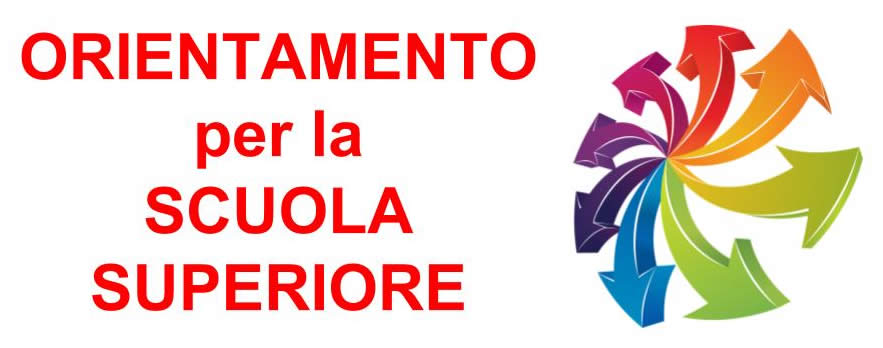 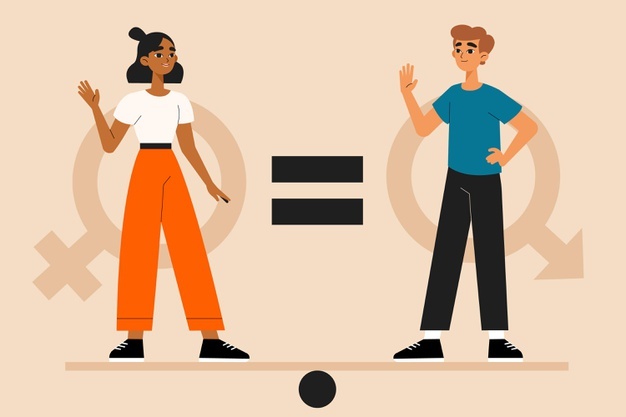 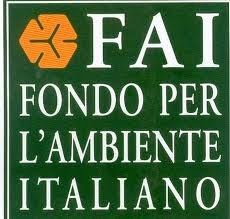 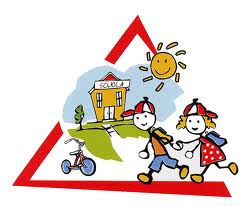 29/12/2020
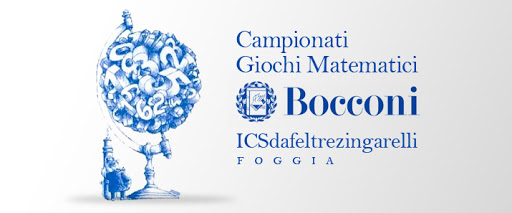 Concorsi ed iniziative
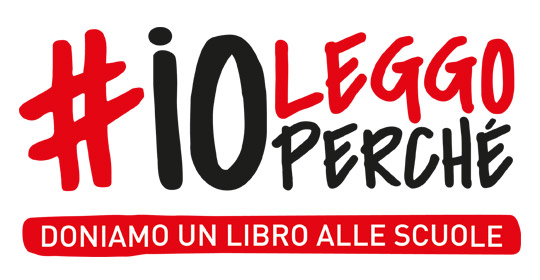 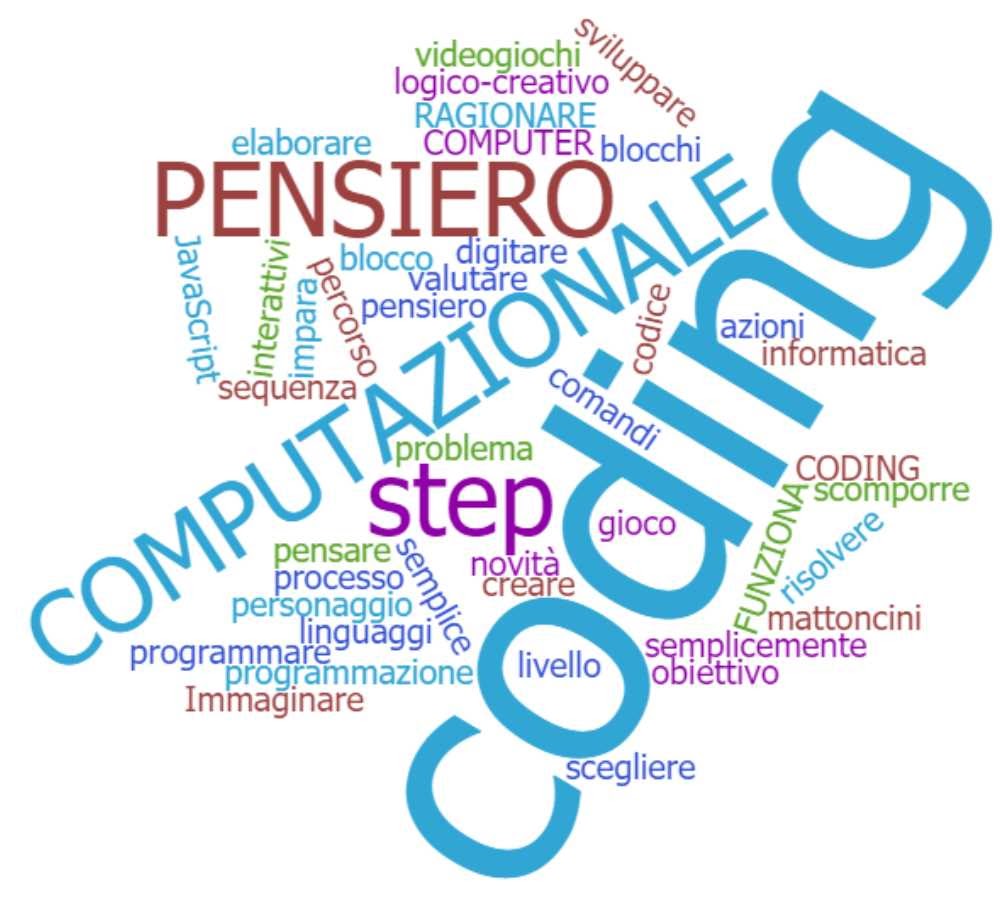 Giochi matematici del Mediterraneo
Giochi matematici Bocconi
Giochi di Informatica e Coding
The Big challenge                        concorso online di lingua inglese
Certificazione  Cambridge
Giochi Sportivi studenteschi
Concorsi musicali
# Io leggo perché
Il giardino delle giuste e dei giusti
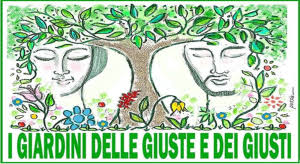 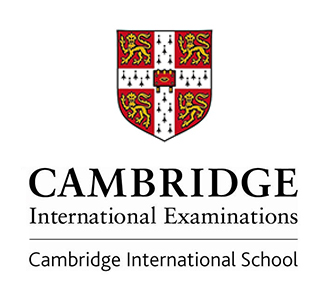 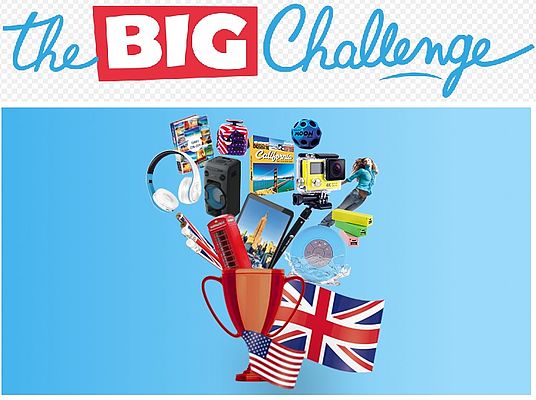 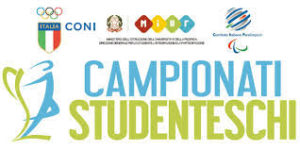 29/12/2020
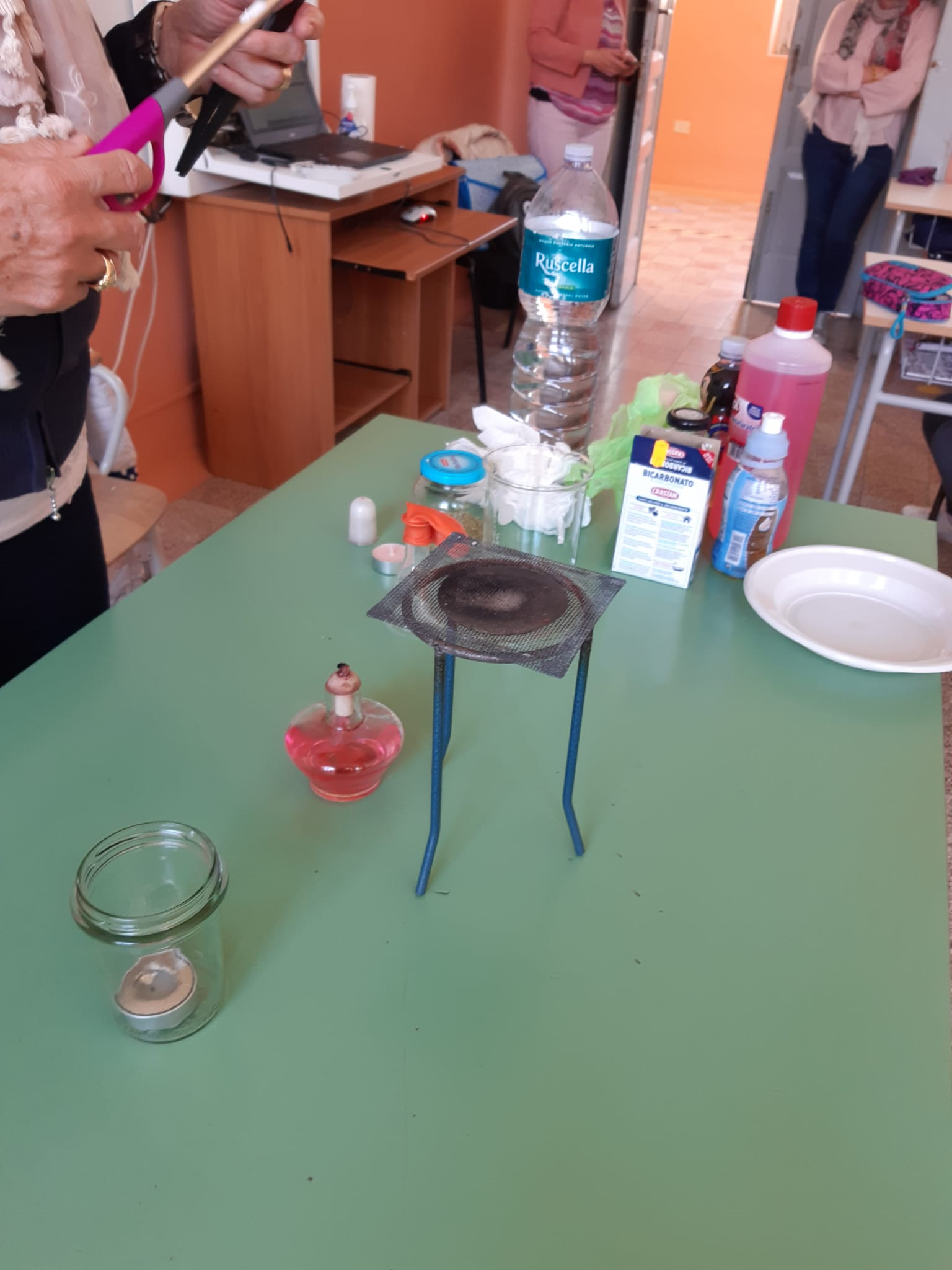 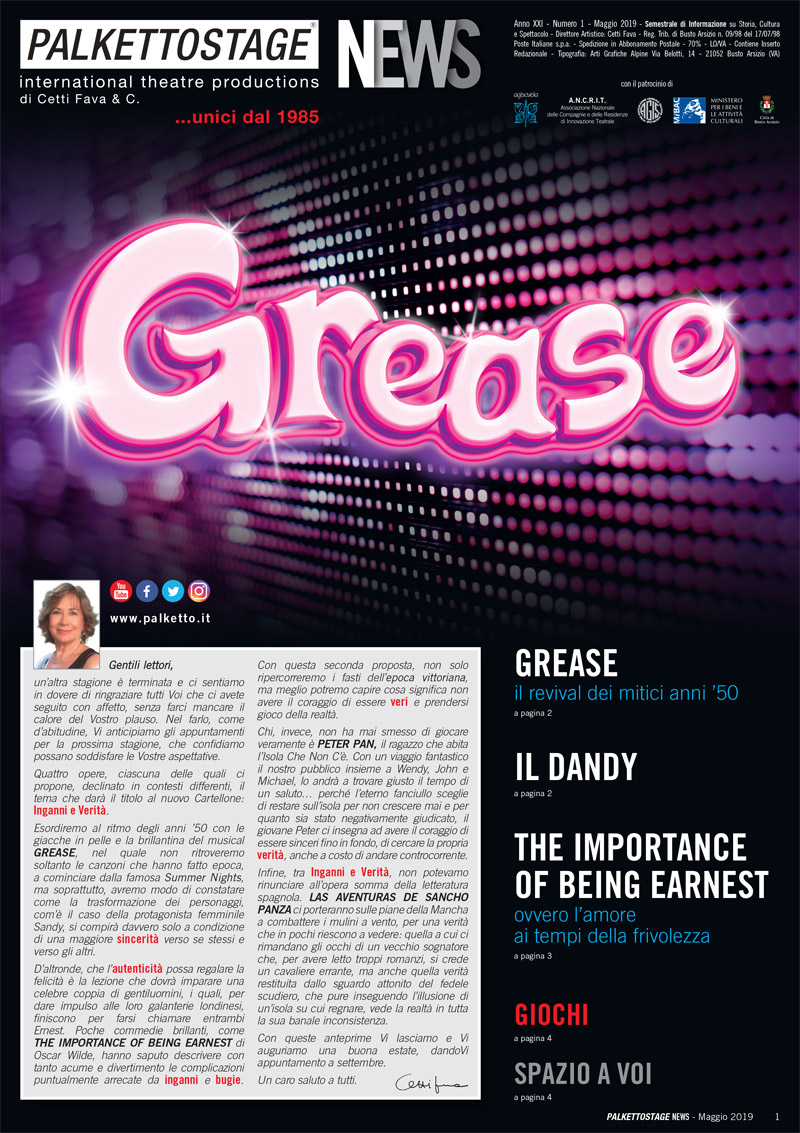 Arricchiscono l’Offerta Formativa:
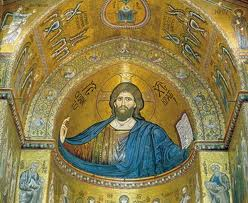 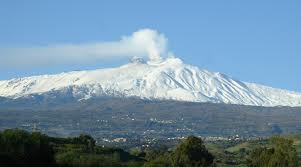 I progetti PON di Italiano, matematica, scienze, inglese.
I progetti MIUR
Risorse didattiche per le educazioni trasversali
I laboratori di scienze/botanica
Laboratori espressivi
 Robotica e attività previste dal PNSD
Progetti di alfabetizzazione/ facilitazione linguistica.
Progetti di recupero/consolidamento/potenziamento 
Visione di spettacoli in lingua inglese/francese
Viaggi di istruzione
Stage linguistico nel Regno Unito
Collaborazione con altre agenzie educative presenti nel territorio.
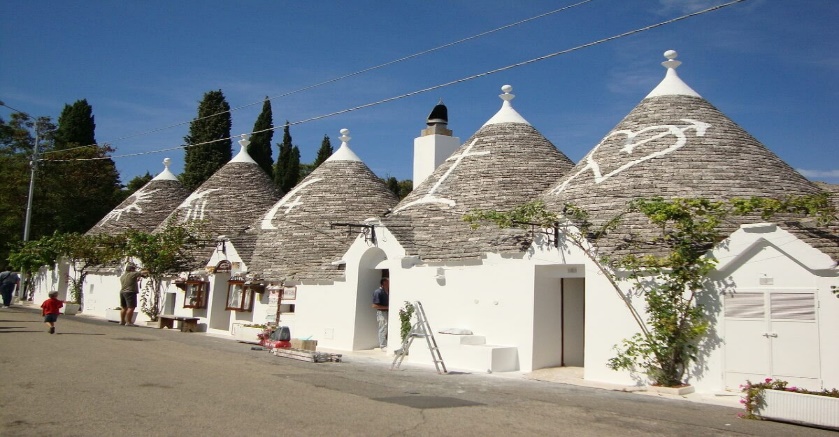 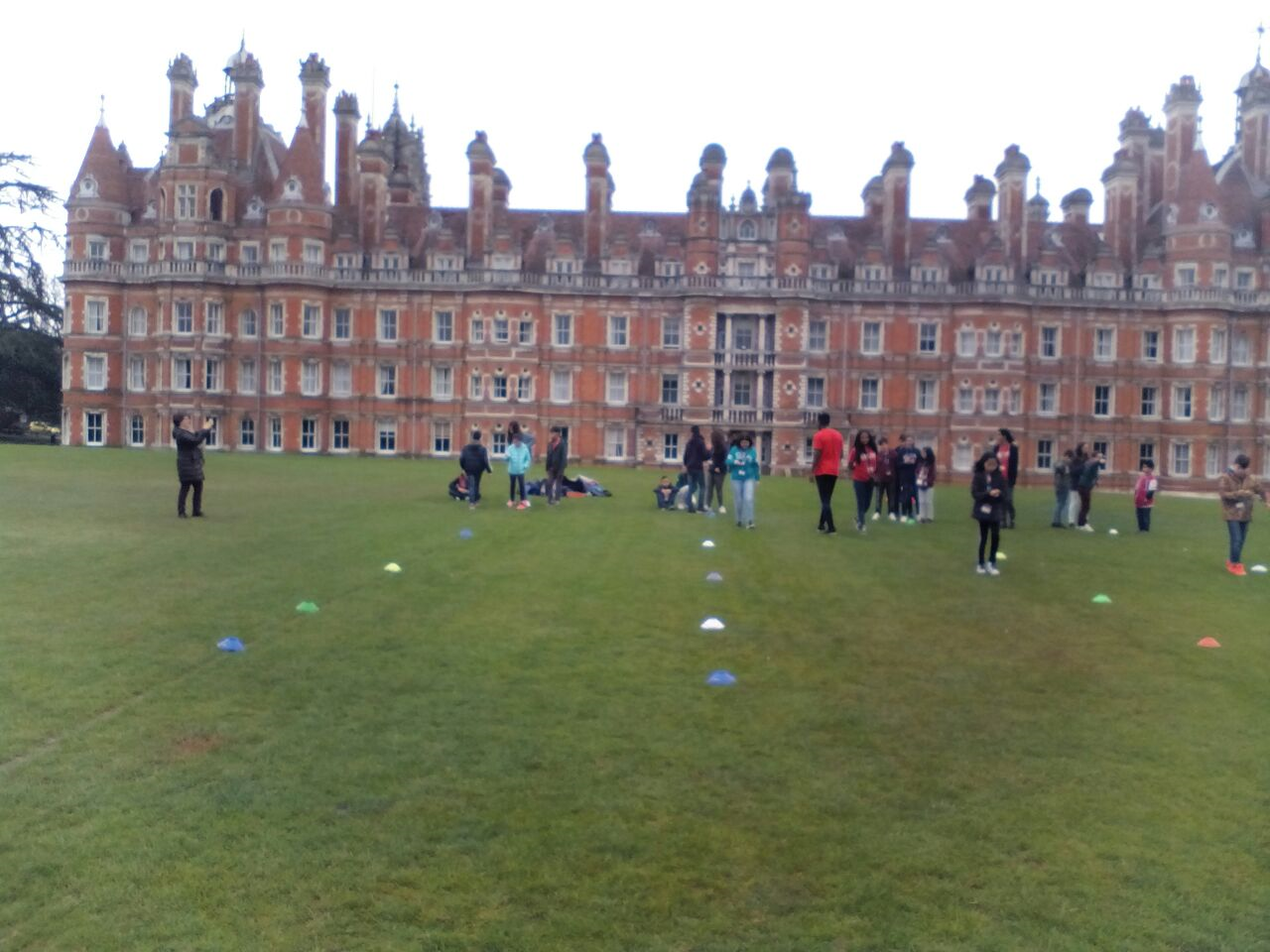 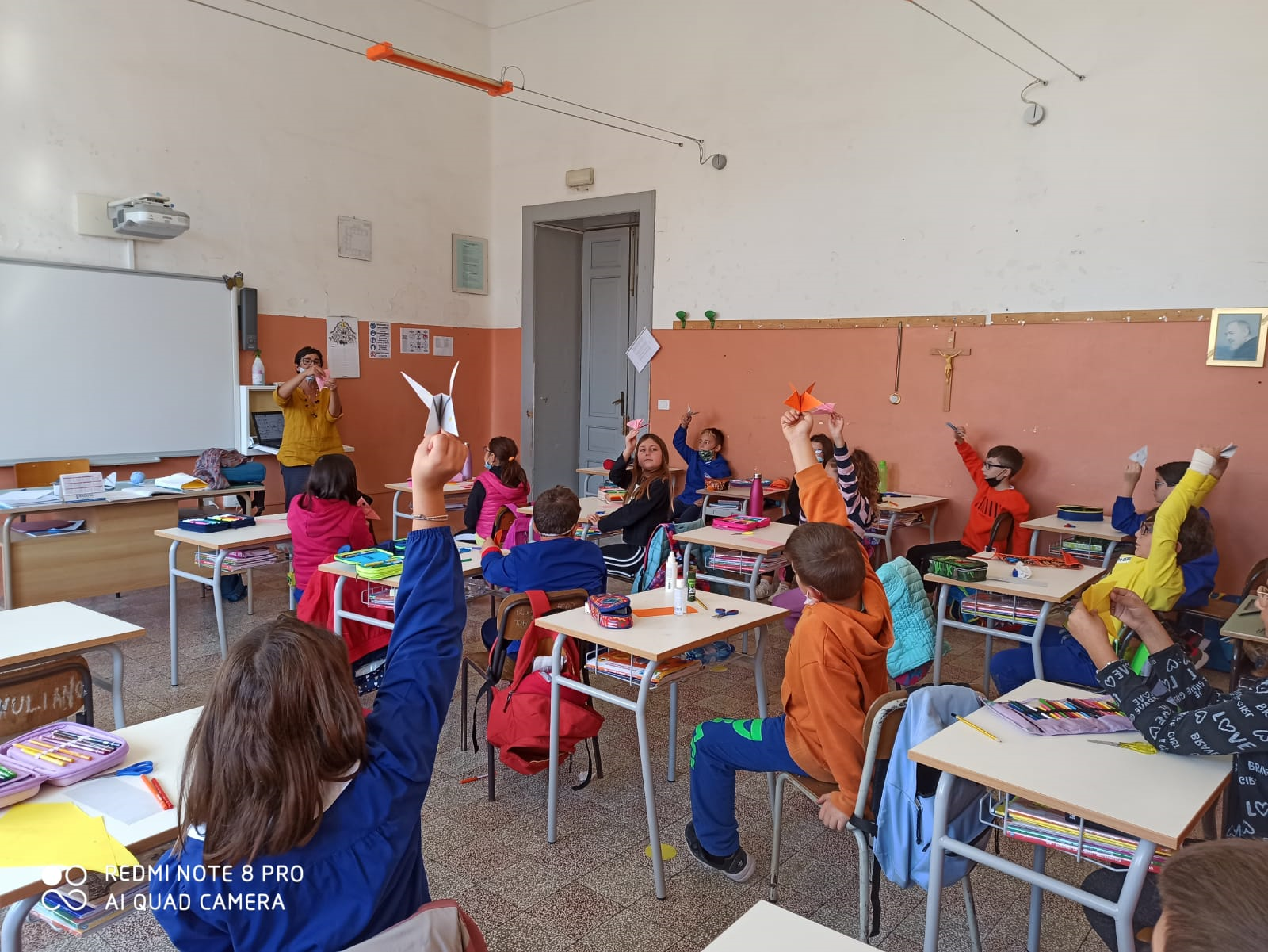 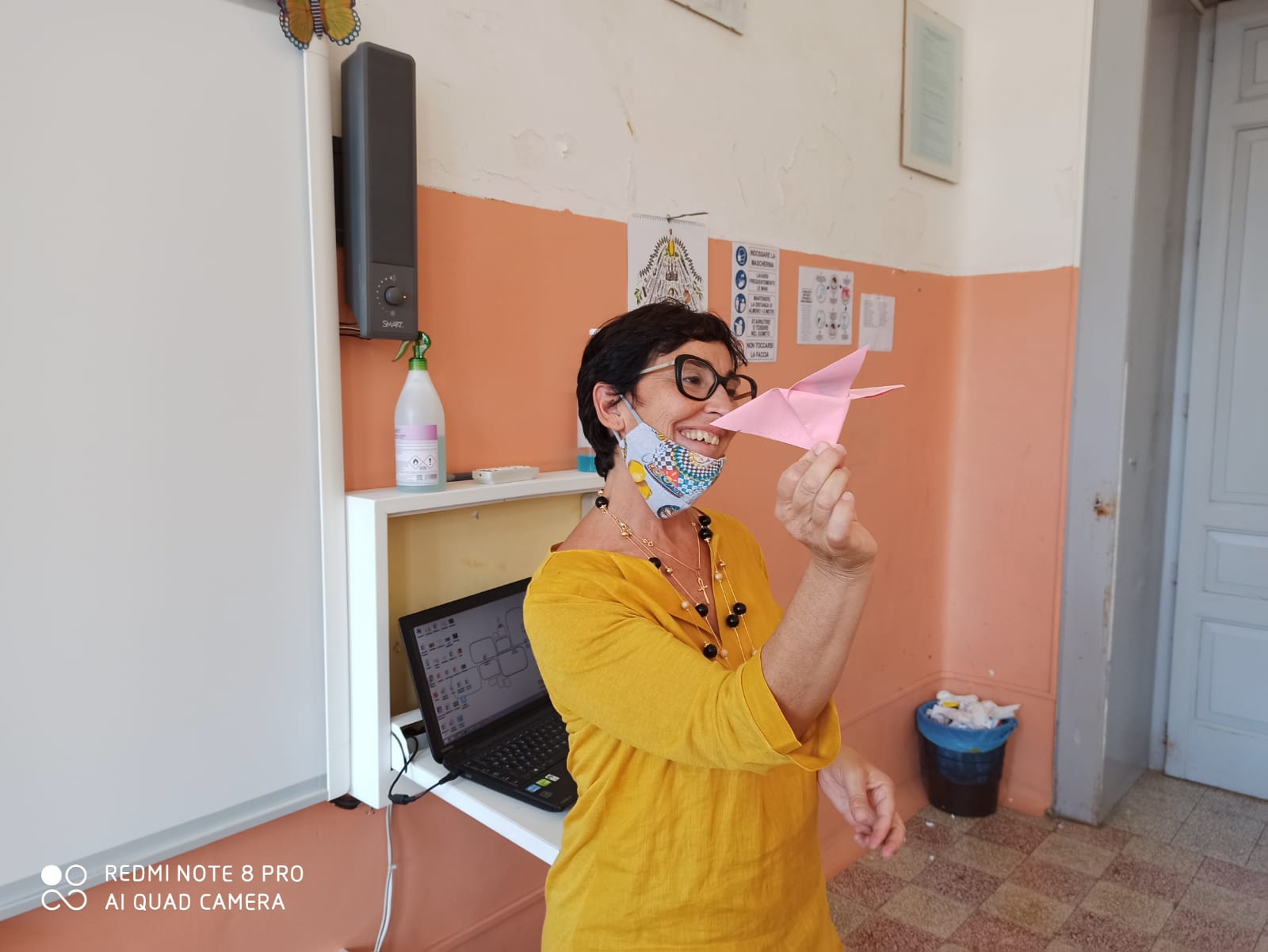 29/12/2020
Quale metodo usiamo in classe?
Nella piena consapevolezza che la scuola è di tutti e di ciascuno, tutti i docenti hanno cura di tracciare percorsi individualizzati e personalizzati caratterizzati da una ricerca di strategie innovative, misure dispensative e strumenti compensativi che promuovono e supportano senza pregiudizi l’inclusione, l’integrazione e il recupero delle abilità di base.
Difficile dare una risposta sola perché gli alunni apprendono con stili e ritmi diversi tali da determinare la singolarità di ogni gruppo classe. Attraverso una attenta e continuata osservazione dei nostri alunni, noi docenti, riusciamo ad individuare la loro complessità ed unicità e scegliamo di conseguenza la modalità di intervento consona. La scelta delle metodologie, la capacità di adattare il nostro stile di comunicazione, la creazione industriosa di una pluralità di occasioni e di spazi di apprendimento vengono ri-adattati di volta in volta affinchè sia garantita la valorizzazione di tutti e di ciascuno, senza nessuno escluso. Ecco perché tutti noi insegnanti dell’I.C. Dantoni siamo in continuo aggiornamento in un’ottica di formazione continua.
La scuola fornisce i testi in comodato d’uso per il triennio
Come formiamo le classi ?
Si formano in maniera equilibrata
Sono presenti tutte le fasce di livello
C’è giusta proporzione tra maschi e femmine
Tengono conto dei desiderata degli alunni
Tutti i corsi presentano docenti acccoglienti e professionali
Sono curati i bisogni educativi speciali con piani didattici personalizzati
29/12/2020
ISCRIZIONI ON LINE 2021
COSA SERVE PER INVIARE LA DOMANDA?
Per accedere al servizio Iscrizioni on line è necessario avere un codice utente e una password.Puoi ottenere le credenziali (codice utente e password) attraverso la registrazione sul sito web
https://www.istruzione.it/iscrizionionline/
29/12/2020
Come registrarsi?
Nella pagina “Registrati” occorre seguire un breve percorso:
– prima viene chiesto di inserire il proprio codice fiscale e di selezionare la casella di sicurezza “Non sono un robot”
– Nel passaggio successivo viene chiesto di compilare una scheda con i dati anagrafici e l’indirizzo e-mail (da digitare due volte per sicurezza).
– Completata la scheda, è possibile visualizzare il riepilogo dei dati inseriti. Se i dati sono corretti, si deve selezionare “conferma i tuoi dati” per completare la registrazione; altrimenti cliccare su “torna indietro” per tornare al passaggio precedente ed effettuare le correzioni necessarie.

Successivamente si riceve una mail all’indirizzo che è stato indicato, in cui è riportato un link sul quale si dovrà cliccare per confermare la registrazione.
A questo punto, verrà inviata una seconda e-mail con le credenziali (nome utente e password) per accedere al servizio Iscrizioni on line.
29/12/2020
Al primo accesso al servizio viene richiesto di cambiare la password che è stata inviata via e-mail. La password modificata deve essere di almeno 8 caratteri e deve includere: un numero, una lettera maiuscola e una lettera minuscola.
Sempre al primo accesso, l’applicazione chiede anche di confermare o integrare i dati di registrazione (abilitazione al servizio). Una volta inseriti e confermati i dati è possibile procedere con l’iscrizione.

Per accedere alla domanda di iscrizione occorre conoscere il codice della scuola.

 RGIC82600R

 Puoi trovare ulteriori informazioni sulla scuola in 
 Scuola in Chiaro .
29/12/2020
SCUOLA SECONDARIA DI PRIMO GRADO 
MICCICHE’ LIPPARINI
SCICLI
LE ISCRIZIONI SONO APERTE DAL 4 AL 25 GENNAIO
«La vera educazione è quella che rende mentalmente liberi e moralmente eccellenti»
(Gandhi)